كتاب الكورس 

القــانــون الإداري

محاضرات مقدمة للمرحلة الثانية في قسم القانون 
د. نيطار فاضل محمد
كلية القانون - قسم القانون
 
ساعات الكورس: 2 ساعة في الأسبوع

2024- 2025
القانون : هو مجموعة من القواعد القانونية عامة ومجردة وملزمة.
القاعدة القانونية : عبارة عن الوحدة القانونية الاساسية التي تضح حلا لعلاقة القانونية معينة أو لجانب من هذه العلاقة القانونية.

المبدأ القانوني : عبارة عن فكرة عامة صالحة لأن تكون أساسا لوضع مجموعة من الحلول القانونية.
١
التعريف بالقانون الإداري
القانون الإداري هو القانون الذي يحكم الإدارة العامة .

مالمقصود بالإدارة العامة؟ هناك معايير لتعريف الإدارة العامة وبالتالي القانون الإداري.
٢
معايير تعريف الإدارة العامة
المعيار العضوي أو الشكلي
هي مجموع الدوائر و المنشأت والمنظمات المملوكة للدولة التي تقوم بالوظيفة التنفيذية للقوانين فيما يتعلق بحماية النظام العام و تنظيم وتسيير المرافق العامة لإشباع الحاجات العامة.
المعيار المادي أو الموضوعي
فيقصد بة ما تقوم به الدوائر و المنشأت و المنظمات المملوكة للدولة من نشاط لتفيذ القوانين و تحقيق النفع العام.
٣
الإدارة العامة: هي قيام الموظفين العموميين والهيئات العامة بممارسة إختصاصات وأداء واجبات محددة قانونا لتحقيق نفع عام فيما لا يدخل في الوظيفة التشريعية أو القضائية.

القانون الإداري: هو مجموعة القواعد القانونية التي تحكم الإدارة العامة  عملا بمبدأ المشروعية الذي يعني خضوع الإدارة لحكم القانون .

القانون الإداري : هو مجموعة القواعد القانونية التي تحكم الإدارة العامة تنظيما ونشاطا وتمنحها من الإمتيازات و السلطات ما يمكنها من القيام بنشاطها الهادف إلى تحقيق النفع العام.
٤
معنى القانون الإداري
معنى الواسع 
هو مجموعةالقواعد القانونية التي تطبق على الإدارة في تنظيمها و نشاطها و علاقاتها مع الأفراد .
معنى الضيق
هومجموعة القواعد والمبادئ القانونية المتميزة التي أنشأها القضاء الإداري والتي يتولى تطبيقها هذا القضاء عندما يثور نزاع بسبب نشاط الإدارة.
٥
وظائف القانون الإداري:
١- تمكين السلطات الإدارية من تحقيق أهدافها.

٢- تنظيم العلاقات  ما بين الأشخاص المعنوية العامة.

٣-تنظيم العلاقات بين الأشخاص المعنوية العامة و الأفراد.
٦
وسائل الادارة العامة
٧
الموظف العام
الوظيفــة العامة تمارس الدولة نشاطها المرفقي من خلال موظفيها فهم أداة الدولة لتحقيق أهدافها, وتحضى الوظيفة العامة بعناية المشرع والفقهاء في مختلف الدول, ويتحدد دور الموظف العام ضيقاً واتساعاً حسب الفلسفة الاقتصادية والاجتماعية لكل دولة فاتساع نشاط الدولة وعدم اقتصار دورها على حماية الأمن الداخلي والخارجي وحل المنازعات بين الأفراد.
٨
الموظف العام
١- قانون الخدمة المدنية رقم (١٠٣) لسنة ١٩٣١. ملغي
٢- قانون الخدمة المدنية رقم (٦٤) لسنة ١٩٣٩. ملغي
٣- قانون الخدمة المدنية رقم (٥٥) لسنة ١٩٥٦. ملغي
٤- قانون الخدمة المدنية رقم (٢٤) لسنة ١٩٦٠. نافذ

تم تعريف الموظف العام في المادة (٢) من قانون الخدمة المدنية رقم (٢٤) لسنة ١٩٦٠ المعدل هو (( كل شخص عهدت اليه وظيفة دائمة داخلة في ملاك الدولة الخاصة بالموظفين)).

 تعريف الموظف العام في المادة (١) قانون انضباط موظفي الدولة رقم (١٤) لسنة ١٩٩١ المعدل هو ((كل شخص عهدت إليه وظيفة داخل ملاك الوزارة أو الجهة غير المرتبطة بوزارة ))
٩
تعريف الموظف في قانون التقاعد الموحد رقم (٩) لسنة ٢٠١٤ في المادة (١/سابعا) هو(كل شخص عهدت إليه وظيفة مدنية أو عسكرية أو ضمن قوى الامن أو مكلف بخدمة عامة والذي يتقاضى راتبا أو أجرا أو مكافاة من الدولة وتستقطع منه التوقيفات التقاعدية).

قرار رقم (٦٠٣) لسنة ١٩٨٧ لمجلس قيادة الثورة (المنحل) قضى في الفقرة (٧) منه بأن (تطبق على الموظفين المؤقتين في التعيين وفي الحقوق والواجبات في غير ما ورد في هذ القرار، قوانين وقواعد الخدمة والتقاعد وقرارات مجلس قيادة الثورة التي تطبق على الموظفين في الدوائر التي يعملون فيها).
١٠
بناء على ما سبق يجب ان يتوافر ثلاث شروط لتوافر صفة الموظف العام وهي : 
١- تم تعيينه من سلطة مختصة قانوناً:
ان يكون الشخص قد تم تعيينه بشكل اصولي من الجهة المختصة بالتعيين بدرجة من درجات الملاك بعد التأكد من توفر الشروط المطلوبة للتعيين وصدور القرار الاداري بالتعيين مستوفيا لاركانه الصحيحة والجهات المختصة بالتعيين.
٢- العمل في خدمة المرفق العام بصفة دائمية:
ان يكون الشخص قد تم تعيينه موظفا بصفة دائمية في خدمة مرفق عام, سواء كان المرفق اداريا او اقتصاديا.
٣- ان يكون الشخص قد تم تعيينه لخدمة مرفق عام يدار مباشرة من قبل السلطة العامة:
 بمعنى من يترأسها يجب ان يكون من اشخاص القانون العام. اما العاملين في نطاق المرافق العامة التي تدار بصورة غير مباشرة لايعتبرون موظفين عامين.
١١
التعيين في الوظيفة العامة
لكي يلتحق الشخص بالوظيفة العامة يجب توافر بعض الشروط العامة ليتسنى بعد ذلك اختياره واصدار قرار بتعيينه, كما أن هناك عدة طرق لاختيار الموظفين. 
 الشروط المتبعة في التعيين : أن الحرص على الارتقاء بالوظيفة العامة يجعل من الضروري العناية باختيار الموظفين واشتراط توفر قدرة وكفاية فيمن يعين في الوظائف العامة تحقيقاً للصالح العام وان شروط التعيين وفقاً لقانون الخدمة المدنية هي:
١٢
بموجب المادة (٧) من القانون :

الشروط المتعلقة بالموظف:
١- ان يكون عراقيا او متجنسا لمدة لا تقل عن (٥) سنوات:  تطبيقاً لمبدأ السيادة الوطنية ورغبة الدولة في حماية أمنها وضماناً للولاء لها ، فإن الدول تشترط فيمن يتولى الوظائف العامة أن يكون ممن يحملون جنسيتها . 
إلا أن هذا المبدأ لا يجري على إطلاقه إذ غالباً ما تستعين الدولة ببعض الأجانب في حالة الضرورة أو عدم الاكتفاء بالعناصر الوطنية المتوفرة لديها. وغالباً ما يتم ذلك لفترة مؤقتة وبعقود خاصة.

٢-العمر: ان اكمل (١٨) سنة من العمر كقاعدة عامة, واستثناء للممرضة  (١٦) سنة.

٣- ناجحا في الفحص الطبي: وسالما من الامراض والعاهات التي تمنعه من القيام بالوظيفة المعين لها بموجب قرار من السلطات الطبية المختصة.
١٣
٤- حسن الاخلاق وغير محكوم بجناية غير سياسية او بجنحة تمس الشرف كالسرقة والاختلاس والتزوير والاحتيال: السيرة والسلوك الحسن هي مجموعة الصفات الحميدة التي يتمتع فيها الفرد وتشيع عنه فيكون موضع ثقة عند الآخرين . ومقتضى هذا الشرط أن يكون المرشح لتولي الوظيفة العامة بعيداً عن الشبهات التي تثير الشك لدى الآخرين وتؤدي إلى الإخلال بنزاهة الوظيفة العامة. 

٥- حائزا على شهادة دراسية معترف بها.

الشروط المتعلقة بالوظيفة:
بموجب المادة (٨) من القانون
أن تكون معتمدة في الملاك,وأن تكون للوظيفة درجة خالية,وأن تكون الوظيفة شاغرة
١٤
طرق اختيار الموظفين
بشكل عام الكفاءة والشهادة تعتبران من اهم متطلبات اختيار الموظفين من قبل الادارة، ويختلف طرق اختيار الموظفين باختلاف الدول وانظمة الادارة فيها وسنتطرق فيما يلي إلى هذه الطرق:
١- طريقة الاختيار الحر من قبل الادارة. 
٢- طريقة الانتخاب .
٣- طريقة المسابقة. 
٤-  طريقة الاعداد الفني المسبق ( التدريب والتأهيل).
١٥
١- طريقة لاختيار الحر من قبل الادارة. 
في هذه الطريقة يكون لرجال الحكم والادارة الحرية المطلقة في اختيار من يشاؤون لشغل الوظيفة العامة دون قيد اوشرط، وهذه الطريقة شاع استعمالها في الولايات المتحدة الامريكية في القرن (١٩)، وهو ما كان يعرف بنظام (الغنائم) إذ بموجبه يتم تعيين أعضاء الحزب الفائز لشغل الوظائف العامة كما طبقت في الاتحاد السوفيتي (سابقا) وفرنسا ومصر حيث كان للاعتبارات السياسية دور مهم في اختيارالموظفين، بيد أن معظم دول العالم عزفت عن استخدام هذه الطريقة  بالنسبة للوظائف الاعتيادية، لكنها ظلت متبعة إلى الأن بالنسبة للوظائف العليا التي يغلب عليها الطابع السياسي.

ولقد اثبت هذا النظام عدم جدارته بسبب العيوب التي نسبت إليه وأبرزها: 
١- انتشار الفوضى وعدم الاستقرار لدى الموظفين الذين يعلمون سلفا أنهم يشغلون الوظيفة لمدة محدودة فٛيسعون للحصٕول على أكبر الغنائم  منها.
٢- انها تتعارض مع مبدأ تكافؤ الفرص و المساواة بين جميع المواطنين في تولى الوظائف العامة. 
٣- انتشار الرشوة والفساد والمحسوبية في العمل الاداري مما يؤدي الى اختيار الاشخاص غيرالاكفاء.
١٦
٢- طريقة الانتخاب:
 وفقا لهذه الطريقة  يتم اختيار شاغلي الوظيفة العامة عن طريق الانتخاب من قبل المواطنين، وتعد طريقة استثنائية تقتصرعلى وظائف محددة حيث تكون أراء واتفاقات الناخبين هو المعول عليها في اختيار شخص ما لتولى الوظيفة العامة. 
مميزات هذه الطريقة: تتمثل في
١- إيجاد صلة مباشرة بين الموظف والجماعة التي سيتولى خدمتها.
٢- القضاء على التحكم والنفوذ الوظيفي.
ويعاب هذه الطريقة:
١- أن الناخبين لا يستطيعون تقدير كفاءة المتقدم للوظيفة.
٢- قد يكون اختيارهم خاضعا لاعتبارات بعيدة عن مستلزمات الوظيفة.
٣- أنها تجعل الموظف خاضعا لتأثير ناخبيه إذ يسعى لكسب رضاهم لضمان إعادة انتخابه مرة أخرى.
 لذا فإن هذه الطريقة لم تعد متبعة لاختيار الموظفين في دول العالم سوى بعض الحالات المحدودة.
١٧
٣- طريقة المسابقة:
 تقوم هذه الطريقة على اختيار الموظفين من بين عدد من المرشحين بعد إجراء مسابقات تنافس - اختبارات ذات طبيعة خاصة - بين المتقدمين لشغل الوظيفة تقوم بها هيئة إدارية متخصصة أو الجهة المراد التعيين فيها، لمعرفة قدراتهم وكفاءتهم واختيار أفضلهم، ويتم التفاضل على أساس نتيجة الاختبارات التي يجب أن تحقق غرضين هما:
 الأول: التحقق من توافر معلومات وخبرات وكفاءات معينة لدى المرشح. 
الثاني: الكشف عن مدى قدرة المرشح على تطبيق تلك القدرات والكفاءات واستخدامها في الوظيفة المرشح لها.
يتمييزطريقة المسابقة: 
١- انها الأسلوب الأمثل كونها تعتمد على مبدأ الجدارة والاستحقاق أساسا لاختيارمن يتولى الوظائف العامة.
٢- تحقق تكافؤ الفرص وتبعد شبهة الوساطة والمحسوبية إذا أحسن تطبيقها بدقة وأمانة، 
وهي الأكثر شيوعا في الوقت الحاضر لما لها من مزايا إذ تطبق في كل من العراق ومصر وفرنسا والولايات المتحدة الامريكية.
١٨
٤- طريقة الاعداد الفني المسبق ( التدريب والتأهيل):
 وفقا لهذا الأسلوب تقوم الإدارة بإعداد المرشحين لشغل الوظائف العامة إعدادا خاصا عن طريق مدارس أو معاهد أو كليات فنية متخصصة على أعمال الوظيفة التي سيشغلونها، وذلك مقابل التزام هؤلاء بالعمل لديها بعد التخرج وتلتزم الإدارة بتعيينهم.

يتميزهذا الأسلوب:  
١- بانها من أفضل أساليب اختيار الموظفين لكونه يحدد عدد الأشخاص الذين يؤهلهم فنيا بما يتناسب مع الوظائف الشاغرة. 
٢- يساعد على إكساب الموظف الثقة في نفسه لما يكتسبه من خبرة.
٣-  كما ساعد الادارة على التأكد من صالحية الأشخاص للوظائف التي سيشغلونها.
 ويعاب هذه الطريقة:
بأنه يكلف الدولة نفقات كبيرة وباهظة، لذا فأنه لا يعتمد إلا لبعض الوظائف كضباط الجيش والشرطة ومعاهد التمريض وغيرها.
١٩
الوظائف المحجوزة: يقصد بها قصر تولي بعض الوظائف في الدولة على بعض الأفراد أو الفئات لاعتبارات خاصة . ترى الدولة إزاءها وجوب قصر التعيين في تلك الوظائف على هؤلاء الأفراد أو تلك الفئات دون غيرهم من أفراد وفئات المجتمع الأخرى. من هنا اعتبر هذا النظام أو هذا الأسلوب كاستثناء من مبدأ المساواة في تولي الوظائف العامة. إذ ان هذه الوظائف تحجز لتلك الفئات أو هؤلاء الأفراد ويمتنع دخولها على غيرهم من أفراد أو فئات المجتمع . ويكون ذلك عادة بهدف رد دين في عنق الدولة أو عرفاناً من جانبها بالجميل لهؤلاء الأفراد وتلك الفئات لقاء ما بذلوه من تضحيات في سبيلها. وتشمل هذه الطوائف بصفة أصلية مشوهي الحرب . وتدمج فيها بعض التشريعات ، الأرامل اللائي فقدن أزواجهن بسبب الحرب وكذلك الأيتام بسببها.
٢٠
اختيار الموظفين في التشريع العراقي
يعد قانون الخدمة المدنية  رقم (٢٤) لسنة ١٩٦٠ المعدل الشريعة العامة للقواعد التي تحكم الوظيفة العامة في العراق، وقد اناط قانون الخدمة المدنية مهمة اخيار الموظفين وتنظيم الاجراءات المتعلة به بمجلس الخدمة العامة.

لكن بموجب قرار مجلس القيادة الثورة )المنحل) رقم (٩٩٦) في ١٩٧٩/٨/٢ الذي ألغى مجلس الخدمة العامة وخول الوزراء المختصين سلطات المجلس في التعيين وإعادة التعيين، وقد حددت وزارة المالية أسس وضوابط إشغال الوظائف عند التعيين من قبل لجان تشكل بأمر الوزير المختص. 

وقد صدر حديثا القانون رقم (٤) لسنة ٢٠٠٩ الذي أقر تأسيس مجلس الخدمة العامة الاتحادي وجعل من مهامه تعيين الموظفين، يتكون المجلس من رئيس ونائب للرئيس وسبعة أعضاء متفرغين ممن يحمل شهادة جامعية أولية في الأقل، على أن يكون (۲ ) اثنان منهم في القانون، و(۲ ) اثنان منهم في الإدارة والاقتصاد، وواحد في كل من الطب والهندسة والزراعة، وتم تشكيل هذا المجلس والتصويت عليه من قبل مجلس النواب العراقي سنة  ٢٠١٩.
٢١
تكييف علاقة الموظف بالدولة
والذي نقصد به طبيعة العلاقة التي تربط الموظف بالإدارة، ثار الخلاف فى الفقة والقضاء فى فرنسا حول طبيعة العلاقة التى تربط الموظف بالدولة، هل هي علاقة تعاقدية ينظمها العقد ام هى علاقة قانونية تنظيمية تحكمها القوانين واللوائح. مرت هذه العلاقة بعدة مراحل نذكرها كما يلي:

١- علاقة الموظف بالادارة علاقة تعاقدية في اطار القانون الخاص.
٢- علاقة تعاقدية في اطار القانون العام
٣- تكييف العلاقة على ان الموظف في مركز تنظيمي.
٢٢
١- علاقة الموظف بالادارة علاقة تعاقدية في اطار القانون الخاص:
كانت هذه اول نوع علاقة بين الموظف والحكومة وكانت خاضعة للقانون المدني قبل انشاء القضاء الاداري وظهور القانون الاداري.

الانتقادات التي وجهت الى هذه العلاقة:
العقد الخاص يتم باتفاق الطرفين صياغة ونشاطا والعلاقة الوظيفية تحدد بالقوانين والانظمة.
تمنع الادارة من المساس بمركز الموظف ما يلحق ضررا بالمرافق العامة.
باعتباره عقد من عقود القانون الخاص فان مراكز الموظفين يختلف باختلاف شروط عقد كل واحد منهم.

٢- تكييف العلاقة على انها تعاقدية في اطار القانون العام:
تبقى العلاقة تعاقدية في هذا المجال ولكنه خاضع للقانون العام مما يعطي مجالا للادارة بتعديله بما يتلائم وسير المرافق العامة بانتظام.
٢٣
3- تنظيم العلاقة على ان الموظف في مركز تنظيمي:
هي اخضاع الموظف للقواعد التي تضعها الدولة لتنظيم هذا المركز دون ان يكون للموظف حق الاعتراض عليها. وعلاقة الموظف بالدولة العراقية خاضعة لهذا النظام رغم عدم النص عليها صراحة.

النتائج المترتبة على تكييف مركز الموظف بأنه مركز تنظيمي:
 بعد صدور قرار التعيين لا أثر لرضا الشخص في ترتيب الآثار القانونية لتعيينه في المركز الوظيفي وواجبات ومسؤوليات وحقوق الموظف تحددها الدولة بصرف النظر عن شخص من سيشغل الوظيفة. وبما ان الموظف ليس له حق الموافقة والرفض عند تعيينه فكذلك لايستطيع أن ينهي هذا المركز بادارته فتقديم الموظف طلب الاستقالة لاينهي علاقته بالوظيفة ويظل موظفا الى أن يتم البت به من قبل الادارة بقرار صريح أو ضمني. اما الادارة فانها تستطيع ان تنهي علاقة الموظف اذا رات ان استمراره في الوظيفة يضر بالمصلحة العامة.
٢٤
لايتوقف التعديلات التي تتم على انظمة وقوانين الخدمة على موافقة الموظف حتى لو ادى تلك التعديلات الى الغاء وظيفته او انقاص راتبه.

 لايجوز للادارة مخالفة الاحكام المتعلقة بالمركز التنظيمي للموظف.
٢٥
واجبات وحقوق الموظف العام
كفل المشرع للموظف العام جملة من الحقوق حددها في القوانين واللوائح وفي مقابل ذلك ألزمه بواجبات محددة لا يجوز مخالفتها أو الاتفاق على ما يخالفها باعتبارها من النظام العام، بمعنى ان في مقابل الحقوق التي يتمتع بها الموظف العام يجب أن يؤدي مهام معينة ضماناً لحسن سير الوظيفة العامة. ولابد من الإشارة إلى أن هذه الواجبات ليست محددة على سبيل الحصر، وإنما هي واجبات عامة ناتجة عن طبيعة الوظيفة العامة ويمكن ايجاز هذه الواجبات كالتالي :
٢٦
واجبات الموظف
١- أداء أعمال وظيفته
١- الامتناع عن استغلال الوظيفة
واجبات تتعلق بالزام الموظف بعمل
واجبات تلزم الموظف بالامتناع عن القيام بعمل
٢- إطاعة رؤسائه
٣- كتمان أسرار العمل الوظيفي
٤- المحافظة على أموال الدولة
٣- الامتناع عن كل ما لاينسجم ودواعي الاستقامة الوظيفیة
٢- الامتناع عن القيام ببعض المعاملات التجارية
٥- حسن السلوك الوظيفي
٢٧
واجبات تتعلق بالزام الموظف بعمل:

بموجب مادة (٤) من قانون انضباط موظفي الدولة رقم (١٤) لسنة ١٩٩١ المعدل، المهام التي يلتزم بها الموظف للقيام به اثناء اداء مهامه:

١- اداء اعمال الوظيفة: الواجب الأول والجوهري الذي يلتزم به الموظف هو أن يؤدي العمل بنفسه وفي الوقت والمكان المخصصين لذلك ، وهذا الواجب من النظام العام لا يجوز للموظف أن يتنازل عنه أو ينيب غيره فيه لتعلقه بقواعد الاختصاص المحددة قانوناً.
 
٢- طاعة الرؤساء: (م 215/2 ق.م و م40 ق.ع و م4/3 ق إنضباط الموظفين) ويمثل واجب إطاعة المرؤوس لرؤسائه أحد الواجبات الهامة التي تقع على عاتق الموظف العام ويتوقف نجاح التنظيم الإداري على كيفية تلقي الأوامر وكيفية تنفيذها . والطاعة الرآسية مناطها السلم الإداري أو التدرج الرآسي الذي يقوم على أساس خضوع كل طبقة من الموظفين لما يعلوها من طبقات.
٢٨
٣- كتمان اسرار العمل الوظيفي:(م437 ق.ع)
 يطلع الموظف بحكم وظيفته على أمور وأسرار يتعلق بعضها بمسائل تمس المصلحة العامة للدولة كالأسرار العسكرية والاقتصادية والسياسية وبعضها يتعلق بمصلحة الافراد وحياتهم الخاصة. وفى الحالتين يلتزم الموظف بعدم إفشاء هذه الأسرار ويبقى هذا الالتزام سارياً حتى بعد انتهاء خدمة الموظف العام. 

٤- المحافظة على اموال الدولة:
اوجب القانون على الموظف المحافظة على اموال الدولة التي في حوزته او تحت تصرفه واستخدامها بصورة رشيدة ومنع عليه استخدام المواد والالات والمكائن والاجهزة لاغراض الخاصة. 
٥- حسن السلوك الوظيفي:
 حرصت التشريعات على عدم قصر مسؤولية الموظف على الاخلال بواجباته فى داخل نطاق الوظيفة ، انما اخذت تتدخل فى سلوكه وتصرفاته فى الحياة الخاصة والعامة لتمنع كل مايخل بشرف وكرامة الوظيفة العامة.
٢٩
واجبات تلزم الموظف بالامتناع عن القيام بعمل
بموجب مادة (٥) من قانون انضباط موظفي الدولة رقم (١٤) لسنة ١٩٩١ المعدل، المهام التي يلتزم بها الموظف الامتناع عنه اثناء اداء مهامه:

١- الامتناع عن استغلال الوظيفة:
لايجوز للموظف استغلال وظيفته لتحقيق أغراض خاصة.

٢- الامتناع عن القيام ببعض المعاملات التجارية (عدم جواز الجمع بين الوظيفة وأي عمل آخر):
حفاظاً على نشاط الموظف وأداء عمله بدقه وكفائه حظر المشرع في قانون الخدمة المدنية الجمع بين الوظيفة وأي عمل الا في الأحوال التي يجوز فيها لذوى المؤهلات المهنية والعلمية مزاولة هذه المهن في غير أوقات العمل الرسمي. منع القانون الموظف من مزاولة الأعمال التجارية وتأسيس الشركات والعضوية في مجالس ادارتها. والاشتراك في المناقصات والمزايدات.

٣- الامتناع عن كل ما لاينسجم ودواعي الاستقامة الوظيفية: 
منع المشرع الموظف من الانحراف عن نهج الاستقامة.
٣٠
انضباط الموظفين
ينتج عن إخلال الموظف لواجباته الوظيفية المسؤولية الانضباطية، ويترتب عليه فرض عقوبات انضباطية (تأديبية) وبما أنه لايوجد توصيف للجرائم في قانون الانضباط فان الجهات المختصة بفرض العقوبات عليها أن تقدر ما يناسب من الجزاء جراء الافعال المنسوبة إلى الموظف. 
وقد أصدر المشرع العراقي ثلاثة قوانين للانضباط وهي كل من:
قانون رقم 41 لسنة 1929 الملغي.
قانون رقم 69 لسنة 1936الملغي.
قانون رقم 14 لسنة 1991 المعدل بقانون رقم 5 لسنة 2008.
د. نيكار فاضل
٣١
إنضباط الموظفين
د. نيكار فاضل
٣٢
اولا: العقوبات الانضباطية
بموجب مادة (8) من قانون إنضباط موظفي الدولة و القطاع العام رقم (14) لسنة 1991.
1- لفت النظر( تأخير الترفيع 3 أشهر)
2- الانذار( تأخير الترفيع 6 أشهر)
3- قطع الراتب  ( تأخير الترفيع لمدة 5 اشهر اذا لا تتجاوز 5 ايام ,كل يوم يؤدي الى تأخير الترفيع شهر واحد اذا تجاوز مدة 5 ايام) يجب ان لا تزيد عن 10 أيام.
4- التوبيخ( تأخير الترفيع سنة)
5- انقاص الراتب( قطع لا تزيد عن 10% من الراتب لمدة (6أشهر- 2سنة) ( تأخير الترفيع سنتين)
6- تنزيل الدرجة (تنزيل للدرجة التي دون درجته لمدة ثلاث سنوات,تخفيض زيادتين,أو ثلاث زيادات) 
.
٣٣
د. نيكار فاضل
اولا: العقوبات الانضباطية
7- الفصل:
 أ-(مدة 1سنة- 3سنوات اذا عوقب بعقوبتين او باحداهما لمرتين)  (توبيخ- انقاص الراتب – تنزيل الدرجة ) 
ب- (أو مدة بقائه في السجن) اذا حكم عليه بالحبس او السجن عن جريمة غير مخلة بالشرف من تأريخ صدور الحكم عليه
8- العزل: تنحية الموظف من الوظيفة نهائيا ولايجوز اعادة توظيفه في دوائر الدولة والقطاع العام وذلك بقرار مسبب من الوزير.

أ/  فعلا خطيرا يجعل بقاءه في خدمة الدولة مضرا بالمصلحة العامة.أو
ب/ اذا حكم عليه عن جناية ناشئة عن وظيفته او ارتكبها بصفته الرسمية.أو
ج/اذا عوقب بالفصل ثم اعيد توظيفه فأرتكب فعلا يستوجب الفصل مرة اخرى .
٣٤
د. نيكار فاضل
سحب اليد
هو اجراء وقائي تتخذه الادارة لاعتبارات القانونية او لمقتضيات المصلحة العامة او التحقيق الاداري، الذي يتم بموجبه منع الموظف من مزاولة اعمال وظيفته بصورة مؤقتة مع احتفاظ بصلته الوظيفية.

للرئيس او من يخوله سحب يد الموظف او المستخدم المتهم بارتكاب ما يستدعي فرض عقوبة تاديبية او بسبب القاء القبض عليه وتوقيفه قانونا .
ويتقاضى الموظف او المستخدم مسحوب اليد نصف راتبه عن مدة سحب يده . (م18)
اذا فصل او عزل فلا يدفع له شئ من رواتبه الموقوفة 

أما اذا عوقب بعقوبة انقاص الراتب او تنزيل الدرجة فتنفذ العقوبة من تأريخ سحب يده و يدفع له  الباقي من رواتبه
اما اذا عوقب بغير العقوبات الاعلى او اذا يتم براءته او الافراج عنه فتدفع له الانصاف الموقوفة من راتبه.
د . نيكار فاضل
٣٥
انواع سحب اليد

1- سحب اليد الوجوبي :  بحكم القانون ( المادة 16) من ق. ا. م على انه " اذا اوقف الموظف من جهة ذات اختصاص فعلى دائرته ان تسحب يده من الوظيفة طيلة مدة التوقيف".

2- سحب اليد الجوازي:  لقد منحت التشريع العراقي سلطة تقديرية في سحب يد الموظف العام للمصلحة العامة او لغرض المحافظة على سير التحقيق في الفعل المخالف والذي احيل من اجله الموظف على التحقيق.
سحب اليد للمصلحة العامة 
سحب اليد لمصلحة التحقيق 
الفقرة (اولا) من المادة (17) من ق.ا. م ( للوزير ورئيس الدائرة سحب يد الموظف مدة لا تتجاوز (60) ستين يوما اذا ترى له ان بقاءه في الوظيفة مضر بالمصلحة العامة او قد يؤثر على سير التحقيق في الفعل الذي احيل من اجله على التحقيق)
د . نيكار فاضل
٣٦
اجراءات فرض العقوبات الانضباطية

المادة 10 والمادة 11 حددتا وسائل فرض العقوبات والجهات المسؤولة عن فرضها.
وسائل فرض العقوبات:
1- تشكيل لجنة  تحقيقية لا يقل عددهم عن 3 أشخاص 
2- يجب أن يكون تحقيق مكتوبا.

الجهات المختصة بفرض العقوبات هي كما يلي:
1- الوزير
2- مدير الدائرة
3- مجلس الوزراء
د . نيكار فاضل
٣٧
وسائل فرض العقوبات:

تشكيل اللجنة التحقيقية و عملها:
قد اوجبت (المادة 10) من قانون انضباط موظفي الدولة والقطاع العام رقم 14 لسنة 1991 المعدل على الوزير او رئيس الدائرة تأليف لجنة تحقيقية من رئيس وعضوين من ذوي الخبرة على ان يكون احدهم حاصلاً على شهادة جامعية أولية في القانون (م/10-اولا   ق. أ).
اجراءات التحقيق: 
تتولى التحقيق تحريرياً مع الموظف المخالف المحال عليها، ولها في سبيل اداء مهمتها سماع وتدوين اقوال الموظف المخالف، والشهود، والاطلاع على جميع المستندات والبيانات التي ترى ضرورة الاطلاع عليها. وبعد ذلك تحرر محضراً تثبت فيه ما اتخذته من اجراءات وما سمعته من اقوال مع توصياتها المسببة ، اما بعدم مساءلة الموظف وغلق التحقيق، او بفرض احدى العقوبات المنصوص عليها في هذا القانون، وترفع كل ذلك الى الجهة التي احالت الموظف اليها (م/10- ثانيا  ق.أ)، 
وقد اعطت الفقرة ( 4) من المادة (10) المذكورة اعلاه،  للوزير او رئيس الدائرة بعد استجواب الموظف المخالف، ان يفرض مباشرة عقوبات لفت النظر، والانذار، وقطع الراتب، من دون احالته الى لجنة تحقيقية (م/10-رابعا  ق.أ) .
٣٨
الجهات المختصة بفرض العقوبات

١- رئيس الدائرة: لرئيس الدائرة فرض العقوبات ( لفت النظر، الانذار، قطع الراتب لمدة لاتتجاوز 5 ايام، التوبيخ) على الموظف التابع لدائرته ( م/11- ثانيا من ق. أ).  

٢- الوزير: للوزير فرض اي من العقوبات على الموظف المخالف لاحكامه (م 11- اولا) 
و قد اعطت المادة (12) المعدلة للوزير فرض عقوبة لفت النظر او الانذار او قطع الراتب على الموظف الذي يشغل وظيفة مدير عام فما فوق عند اتيانه عملاً يخالف احكام هذا القانون (م/12- اولا ق.أ)، اما اذا كان الفعل يستدعى العقوبة الاشد فعليه ان يعرض الامر على مجلس الوزراءمتضمنا الاقتراح بفرض العقوبة (م/12- ثانيا)  وللموظف المشمول بأحكام هذه المادة الحق بالطعن في العقوبات المفروضة عليه امام محكمة قضاء الموظفين(م/12- ثالثا  ق.أ).

٣- رئيس الجمهورية: بموجب المادة (14) المعدلة ، فأن لرئيس الجمهورية او من يخوله فرض أياً من العقوبات المنصوص عليها في قانون انضباط موظفي الدولة والقطاع العام على الموظفين التابعين له.

واذا ظهر للوزير او رئيس الدائرة او الموظف المخول من الوزير او محكمة قضاء الموظفين ان في فعل الموظف المحال الى التحقيق او في محتويات التهمة جرماً نشأ من وظيفته او ارتكبه بصفته الرسمية فتجب احالته على المحاكم المختصة (م/24- ق.أ) .
٣٩
الطعن بقرار فرض العقوبة
قد اعطى القانون للموظف الحق بالطعن بالعقوبة المفروضة عليه امام الجهة القضائية (م/14- ثالثا  ق.أ).

 للموظف امكانية الطعن بقرار العقوبة أمام (محكمة قضاء الموظفين)في العراق و( هيئة إنضباط الأقليم) في الاقليم بعد الإعتراض (التظلم) عليها من قبل الجهة التي أصدرت القرار.
د . نيكار فاضل
٤٠
التظلم والطعن في العراق 
يشترط قبل تقديم الطعن لدى محكمة قضاء الموظفين على القرار الصادر بفرض العقوبة التظلم من القرار لدى الجهة التي اصدرته ، وذلك خلال (30) يوماً من تاريخ تبلغ الموظف بقرار فرض العقوبة، وعلى الجهة المذكورة البت بهذا التظلم خلال ثلاثين(30) يوماً من تاريخ تقديمه، وعند عدم البت فيه رغم انتهاء هذه المدة يعد ذلك رفضاً للتظلم (م/15 – ثانيا ق أ.م). 
و يشترط ان يقدم الطعن لدى محكمة قضاء الموظفين خلال (30)يوما اذا كان داخل العراق و (60) يوما اذا كان خارج العراق,(ف/ب- تاسعا من م/7).

صلاحية محكمة قضاء الموظفين: 
للمحكمة ان تقرر عند نظر الدعوى( م/15– اولا من ق.أ): 
1- المصادقة على القرار.    2- تخفيف العقوبة.    3- الغاء العقوبة.

ملاحظة: حسناً فعل المشرع  العراقي عند تحديده للمدة التي يجوز الطعن فيها امام محكمة قضاء الموظفين ، وذلك من اجل سرعة حسم القضايا المعروضة امام المحكمة ولكي تستقر المراكز القانونية بأسرع وقت ممكن .
٤١
ويجوز الطعن بقرار محكمة قضاء الموظفين لدى المحكمة الادارية العليا خلال (30) يوماً من تاريخ التبليغ به ، او اعتباره مبلغاً. 
 ويعد القرار غير المطعون فيه خلال المدة القانونية التي حددها المشرع و قرار المحكمة الادارية العليا الصادر بنتيجة الطعن باتاً وملزماً (م/15 – رابعا  ق.أ) (ف/د-تاسعا من م/ 7ق.مجلس شورى). 
وتمارس محكمة الادارية العليا اختصاصات محكمة التمييز المنصوص عليها في قانون المرافعات المدنية عند النظر في الطعن المقدم في قرارات محكمة قضاء الموظفين وبما يتلاءم واحكام هذا القانون (ف/ ب- رابعا من م/2ق . مجلس شورى).
٤٢
يعد من اسباب الطعن امام المحكمة الادارية العليا بوجه خاص ما يأتي (م/203 قانون المرافعات المدنية):

1-  إذا كان الحكم قد بنى على مخالفة للقانون أو خطأ في تطبيقه أو عيب في تأويله.

2-  إذا كان الحكم قد صدر على خلاف قواعد الاختصاص . 
3-  إذا وقع في الاجراءات الأصولية التي اتبعت عند رؤية الدعوى خطأ مؤثر في صحة الحكم . 
4-  إذا صدر حكم يتناقض حكما سابقا صدر في الدعوى نفسها بين الخصوم أنفسهم أو من قام مقامهم وحاز درجة البتات . 
5- إذا وقع في الحكم خطأ جوهري . 
ويعتبر الخطأ جوهريا إذا أخطأ الحكم في فهم الوقائع أو اغفل الفصل في جهة من جهات الدعوى أو فصل في شيء لم يدع به الخصوم أو قضى بأكثر مما طلبوه أو قضى على خلاف ما هو ثابت في محضر الدعوى أو على خلاف دلالة الأوراق والسندات المقدمة من الخصوم أو كان منطوق الحكم مناقضا بعضه لبعض أو كان الحكم غير جامع لشروطه القانونية .
٤٣
صلاحية محكمة الادارية العليا
تنظر المحكمة الادارية العليا في الطعن المقدم لها بأحكام وقرارات محكمة القضاء الاداري ومحكمة قضاء الموظفين بأجراء التدقيقات لاوراق الدعوى دون ان تجمع الطرفين، ولها عند الاقتضاء دعوة الخصوم للاستيضاح منهم عن بعض النقاط التي تروم الاستيضاح عنها  (م/209 ق.م.م)، وبعد اكمال التدقيقات التميزية تصدر المحكمة قرارها على احد الوجوه الاتية (م/210): 

1- رد العريضة التمييزية اذا كانت العريضة مقدمة بعد مضي مدة التمييز ، او اذا وجدت المحكمة انها مقدمة في موعدها ولكنها خالية من الاسباب التي بني عليها الطعن .
2- تصديق الحكم المميز اذا كان موافقاً للقانون.
3-نقض الحكم المميز اذا توافر سبب من الاسباب المذكورة . (وفقا لمادة 203)

م/ (تسري احكام قانون المرافعات المدنية رقم (83) لسنة 1969 وقانون الاثبات رقم (107) لسنة 1979 وقانون اصول المحاكمات الجزائية رقم (23) لسنة 1971 وقانون الرسوم العدلية رقم (114) لسنة 1981 في شأن الاجراءات التي تتبعها المحكمة الادارية العليا ومحكمة القضاء الاداري ومحكمة قضاء الموظفين فيما لم يرد فيه نص خاص في هذا القانون.)(م 7/حادي عشر)
٤٤
مدة التظلم و الطعن في العراق
(امام محكمة قضاء الموظفين )
(في مجال انضباط الموظفين)
 
من تأريخ التبليغ بصدور القرار
30 يوما
التظلم امام الجهة الادارية
30 يوما
على الجهة الادارية ان تبت في التظلم
30 يوما/ داخل العراق
60 يوما/ خارج العراق
الطعن امام محكمة قضاء الموظفين
30 يوما
الطعن تمييزا امام محكمة الادارية العليا
التظلم والطعن في الاقليم 

بموجب المادة (21- اولا) من قانون مجلس الشورى لاقليم كوردستان – العراق  رقم (25) لسنة 2008 . فأن للموظف المعاقب بأحدى هذه العقوبات ان يعترض على هذه العقوبة امام هيأة انضباط موظفي الاقليم.

ويشترط قبل تقديم الطعن لدى الهيأة انضباط موظفي الاقليم على القرار الصادر بفرض العقوبة التظلم من القرار لدى الجهة التي اصدرته، وذلك خلال (30) يوماً من تاريخ تبلغ الموظف بقرار فرض العقوبة، وعلى الجهة المذكورة البت بهذا التظلم خلال ثلاثين(30) يوماً من تاريخ تقديمه، وعند عدم البت فيه رغم انتهاء هذه المدة يعد ذلك رفضاً للتظلم (م/15 – ثانيا ق أ.م). 
و يشترط ان يقدم الطعن لدى هيأة انضباظ موظفي الاقليم خلال (30) يوما من تأريخ تبليغ الموظف برفض تظلمه حقيقة او حكما ( م/15- ثالثا من ق.أ.م).
ويكون قرار الهيأة الصادر بنتيجة الطعن باتاً (م/21- ثانيا).
٤٥
مدة التظلم و الطعن في الاقليم
(امام  هيئة انضباط الموظفي الاقليم )
(في مجال انضباط الموظفين)
 
من تأريخ التبليغ بصدور القرار
30 يوما
التظلم امام الجهة الادارية
30 يوما
على الجهة الادارية ان تبت في التظلم
30 يوما
الطعن امام هيئة انضباط موظفي الاقليم
د . نيكار فاضل
الغاء العقوبة


1/ بموجب المادة (13- اولا) من ق. أ . م. للوزير الغاء العقوبة المفروضة على الموظف
عند توفر الشروط التالية:

1/ مضي سنة واحدة على فرض العقوبة.
2/ قيامه باعماله بصورة متميزة عن اقرانه
3/ عدم معاقبته باي عقوبة خلال سنة
٤٦
2/ الشكر و التقدير: 
 المادة (21/ ثانيا)من (ق. أ. م) 
إذا كان الموظف معاقباً فإن الشكر يلغي عقوبة لفت النظر وإذا حصل على شكرين فيلغيان عقوبة الإنذار المفروضة عليه وإذا حصل على ثلاثة كتب شكر فأكثر وكان معاقباً بعقوبة أشد من الإنذار فتقلص مدة تأخير ترفيعه شهراً واحداً عن كل شكر وبما لا يزيد على ثلاثة أشهر في السنة .
٤٧
نموذج للتظلم الوجوبي الواجب تقديمه لادارة قبل إقامة الدعوى امام المحكمة الادارية .
المتظلم :
المتظلم منه : السيد وزير البلديات والسياحة في اقليم كوردستان – العراق اضافة الى وظيفته 
 جهة التظلم :
بعدد .......... وبتاريخ .......... اصدر السيد وزير البلديات والسياحة اضافة الى وظيفته قرار يتضمن سحب رخصة الموتيل العائد لي الواقع في ............. بحجة مخالفته للشروط والتعليمات السياحة وحيث ان الموتيل مجاز وفقا للاصول ،ولمخالفة قرار الوزير للقانون ولانطوائه على تعسف في استعمال السلطة ولما تقدم 
اطلب الغاء قراره اعلاه . وبعكسه ساضطر الى اقامة الدعوى امام المحكمة الادارية لالغائه واحمل المتظلم منه الرسوم والمصاريف .
                                                                                                   توقيع واسم المتظلم

مرفقات
 اجازة فتح الموتيل
قرار سحب رخصة الموتيل
السيد رئيس هئية انضباط موظفي الاقليم المحترم
المعترض :
المعترض عليه :وزير التربية في اقليم كوردستان اضافة الى وظيفته 
الموضوع : بتاريخ ..... اصدر السيد وزير التربية في اقليم كوردستان اضافة الى وظيفته
قرار بعدد ... وبتاريخ .... يتضمن معاقبتي بعقوبة تنزيل الدرجة لغيابي عن الدوام في فترة الامتحانات الوزارية ،وان كان السيد الوزير مخولا بتقديرخطورة المخالفة ومايناسبها من جزاء الا ان هذه السلطة يجب الايشوب استعمالها غلو ،وحيث  ان المخالفة غيابي له مايبرره وهو مرض ولدي المفاجيء واضطراري للسفر معه خارج العراق حسب ماهو ثابت من التقارير الطبية وتاشيرة الجواز المرفقين وتعهدي بعدم تكرار ذلك وحيث ان عقوبة تنزيل الدرجة لا تتناسب مع المخالفة المسندة لي ويشوبها الغلو في تطبيق العقوبة مما يتعين الغاء القرار من هذه الناحية عليه تقدمت الى المعترض عليه بتاريخ .... بتظلم الا انه قدرفض التظلم .... وعليه اطلب دعوة  المعترض عليه للمرافعة والحكم بالغاء قراره الخاص بمعاقبتي وتحمليه الرسوم والمصاريف واتعاب المحاماة   وتقبلوا فائق الشكر والاحترام 
                                                                                        المعترض
الاسباب العقوبة ونسخة من تظلم 
نسخة من التقاريرالطبية وجواز السفر 
سائر البينات القانونية
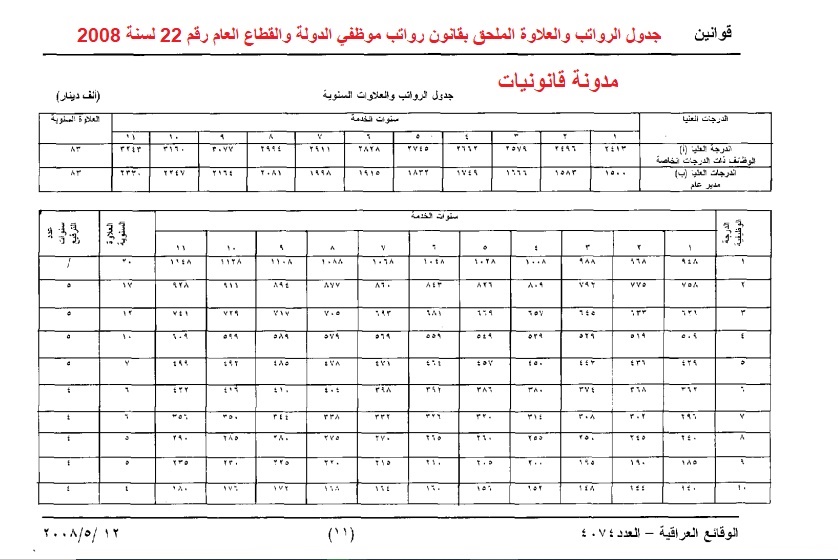 حقوق الموظفمقابل الالتزامات التي أوردها المشرّع على عاتق الموظف لتحقيق دوام استمرار المرفق العام بانتظام واطراد ، توجد للموظف مجموعة من الحقوق التي توازن الالتزامات المفروضة على الموظف.
د . نيكار فاضل
٤٨
الحقوق المالية للموظف العام
يلزم القانون الموظف العام تفرغه التام لوظيفته ومنعه من العمل في وظيفة أخرى لذلك ألزم الدولة مقابل ذلك بدفع مقابل مالي وهو الراتب وتوابعه، وذلك حسب المؤهل والخبرة ونوعية الوظيفة بما يتناسب قدرها. ومن هذه الحقوق:

أولا/ الراتب: هوعبارة عن المبلغ الذي يتقاضاه الموظف شهريا في مقابل قيامه بمهام وظيفته. وهو مبلغ نقدي يحدده القانون ويستحقه بصفة دورية في نهاية شهر من تأريخ مباشرته لوظيفته.
ويكون حق الموظف في الراتب قائما طالما هو يقوم بواجبات وظيفته على نحو الذي يقتضيه القانون، وأن الراتب مقرر بنص قانوني حيث يبين لكل فئة ودرجة وسنة خدمة ما يقابلها من راتب بشكل مفصل لجميع وظائف الدولة المختلفة.
د . نيكار فاضل
٤٩
٥٠
ثانيا/ العلاوة: هي عبارة عن مبلغ مقطوع من المال، يمثل زيادة سنوية محددة تضاف إلى الراتب الأساسي وتصبح عنصرا من عناصره، وهي مزايا مالية التي تعد ملحقات الراتب والاضافات التي تضاف إلى الراتب الأساسي لمساعدة الموظف على مواجهة الاعباء المعيشية التي تتزايد بتقدمه في السن. حيث تمثل العلاوة وسيلة لازدياد راتب الموظف سنويا.
٥١
ثالثا/ الترفيع: يقصد بالترفيع إنتقال الموظف من الدرجة الوظيفية التي يشغلها إلى الدرجة الوظيفية التي تقع في الدرجة الاعلى التالية لدرجته دون أن يترتب على ذلك بالضرورة تغيير لعنوان الوظيفة المسندة إليه، حيث ينصب الترفيع أساسا على زيادة الراتب وقائما على أساس مدة الخدمة التي قضاها الموظف في الوظيفة وكفائته.
– يشترط للترفيع توافر الشروط الآتية : 
أ- وجود وظيفة شاغرة في الدرجة الأعلى لدرجته ضمن الملاك الوظيفي للدائرة .
 ب- أكمال المدة المقررة للترفيع المنصوص عليھا في الجدول الملحق بھذا القانون .
 ج – أن يكون الموظف مستوفيا للشروط و المؤھلات المطلوبة لأشغال الوظيفة المرشح للترفيع اليھا.
 د- ثبوث قدرة و كفاءة الموظف على أشغال الوظيفة المراد ترفيعه أليھا بتوصية من رئيسه المباشر و مصادقة الرئيس الأعلى
٥٢
رابعا/ الترقية: وهي إسناد وظيفة إلى الموظف أعلى من الوظيفة التي كان يشغلها في السلم الإداري تكون فيها مسؤولياته وصلاحياته أكثر من تلك التي كان مكلفاً بها كالترقية من معاون ملاحظ إلى ملاحظ وإلى رئيس ملاحظين، والترقية من معاون مدير إلى مدير، والترقية من رئيس قسم إلى عميد وهكذا .
ويترتب عنها تغيير في المركز الوظيفي أو العنوان الوظيفي للموظف، ومن حيث المبدأ العام فإن الترقية في المناصب الإدارية لا يترتب عليها أية زيادة في الراتب من حيث المبدأ العام ، إلا أن قانون رواتب موظفي الدولة والقطاع العام قد قرن الترقية الوظيفية بزيادة في الراتب عموماً .

ونظم الترقية تعتمد على أسس متعددة وفقا لطبيعة عمل الموظف وكالآتي :
‌أ. على أساس الأقدمية .
‌ب.على أساس القدرة والكفاءة .
‌ج. على أساس الجمع بين الأقدمية والقدرة والكفاءة .
 وبذلك يتضح أن الترقية ( التي هي تغيير العنوان الوظيفي ) مستقلة عن الترفيع (الذي هو انتقال الموظف من درجة إلى أخرى أعلى ضمن سلم الدرجات الوظيفية ) ولا تلازم بينهما.

غير أن المشرّع العراقي عندما عالج شروط الترفيع نلاحظ انه قد خلط ما بين الترقيـة والترفيـع بالمفهوم المتقدم وذلك في قانـون رواتـب موظفـي الدولـة والقطاع العام رقم (22) لسنـة 2008
٥٣
خامسا/ المخصصات: وهي مبالغ يتقاضاها الموظف شهريا أو في الفترات التي يحددها القانون، وهي أمامبلغ مقطوع أو نسبة مئوية من الراتب الشهري. وأنه عبارة عن مبالغ نقدية مكملة لراتب الموظف بمعنى أنها تشمل كل ما يضاف إلى الراتب وتكون له صفة الدورية والتجدد تبعا لدورية الراتب وتجدده لقاء ما يتعرض له الموظف من اعباء أو ما يقوم به من عمل إضافي متصل بوظيفته بإستمرار.

الغاية من المخصصات: 
المخصصات تمنح للموظف لتحقيق غايات معينة منهـا 
لتمكين الموظف من مواجهة المتطلبات الاقتصادية للحياة بما يكفل عيشه بمستوى مقبول اجتماعيا.
لتمييز الموظف عن غيره من الموظفين، لأن طبيعة عمله تحتاج إلى كفاءة علمية أو فنية غير مطلوبة في الوظائف الإدارية الأخرى .
٥٤
أنواع المخصصات:-
المخصصات الزوجية والاطفال : وهي مبلغ يمنح للموظف الذي يتحمل أعباء مالية إضافية، وتصرف لأحد الزوجين إذا كان كلاهما موظفاً. ويكون مقدارها (50000) للزوجية و (10000) لكل لطفل ولغاية الطفل الرابع. 

مخصصات الشهادة العلمية : وهي مبلغ مالي يمنح للموظف الحاصل على شهادة علمية معينة، وهذا المبلغ يتدرج صعوداً بنسبة من الراتب الأساسي بالنسبة للموظف الحاصل على الشهادة الابتدائية وحتى شهادة الدكتوراه في اختصاص معين.
٥٥
مخصصات التفرغ الجامعي والعلمي : وتمنح عادة لبعض ذوي الاختصاصات النادرة لقاء تفرغهم للعمل العلمي أو البحثي كأعضاء الهيئات التدريسية في الجامعات والمعاهد أو الباحثين العلميين .  

مخصصات منع مزاولة المهنة : وتمنح للبعض من الموظفين الذي يحملون شهادات علمية جامعية معينة وذلك عندما يمنعهم القانون من ممارسة مهنهم خارج أوقات الدوام الرسمي ليتفرغوا كليا للعمل الوظيفي كالمهندسين والصيادلة والأطباء الأخصائيين .
٥٦
مخصصات الموقع الجغرافي : وهي تمنح للموظفين الذين يكون مقر عملهم الدائم في الوحدات الإدارية أو القرى أو الأرياف أو المناطق النائية .
٥٧
مخصصات الأعمال الإضافية : وتمنح للموظف عند تكليفه بالعمل أكثر من الساعات المقررة لأوقات الدوام الرسمي كتعويض عن الجهد الإضافي الذي يبذله الموظف في أوقات راحته . وقد حدد قانون رواتب موظفي الدولة والقطاع العام بضرورة أن لاتزيد عدد هذه الساعات عن الثلاث ويتم صرفها بتعليمات يصدرها وزير المالية .

مخصصات الخطورة : وتمنح للموظف عندما يقرر القانون أن وظيفةً ما ترافقها خطورة معينة لذا تمنح للموظف الذي يشغل هذه الوظيفة . وتتراوح بين (20)% عشرون من المائة و (30) % ثلاثون من المائة من الراتب بموجب تعليمات يصدرھا وزير المالية
٥٨
مخصصات المنصب الوظيفي : وتمنح عندما يكون الموظف مكلفاً بإشغال منصب وظيفي معين كـ ( رئيس قسم ، مدير دائرة ، معاون عميد ، عميد… الخ ) . وهي تحتسب بنسبة مئوية معينة من الراتب الأساسي للموظف . 
-(30%) ثلاثون من المائة من الراتب لمن يشغل منصب معاون مدير عام ورد ضمن الھيكل التنظيمي للدائرة .
– (25 %) خمس وعشرون من المائة من الراتب للمشرفين الاختصاصيين والمشرفين التربويين ومدراء المدارس والمعاھد والتعليم المھني . 
– (25 %)خمس وعشرون من المائة من الراتب لمن يشغل إدارة تشكيل دون مستوى دائرة ورد ضمن الھيكل التنظيمي للدائرة . 
– (20 %) عشرون من المائة من الراتب لمن يشغل منصب مدير قسم . 
– (15 %)خمسة عشر من المائة من الراتب لمعاوني مدراء المدارس والمعاھد والتعليم المھني ومعاوني  مدراء التشكيلات المنصوص عليھا في البندين (ثالثا) و (رابعا) من ھذه المادة ورؤساء الشعب.
 أو مقطوعة : 
- عميد الكليات..................  1,500,000 دينار
- رئيس الاقسام العلمية..........250,000 دينار
- مقرر الاقسام ...................150,000 دينار
- مدير و مسؤول الاقسام .......100,000 دينار
٥٩
الحقوق غير المالية للموظف العام

يقصد بالحقوق غير المالية الامتيازات الوظيفية التي يتمتع بها الموظف والتي هي ذات طابع معنوي.

اولا/ الإجـازات : يقصد بالإجازة إنقطاع الموظف عن العمل مدة من الزمن وفقا للشروط التي تضعها القوانين والانظمة. بمعنى أن الموظف ينقطع عن الوظيفة بصورة مشروعة مع احتفاظه بالمركز الوظيفي وذلك في حدود معينة وطبقا لشروط محددة.

 ويستحق الموظف العام العديد من الاجازات التي يستمد حق التمتع بها من القانون لا يجوز حرمانه منه إلا أن للإدارة تنظيمه لضمان حسن سير المرفق العام ويعتبر الموظف مستمرا في خدمته اثناء تمتعه بها كما يستحق عنها راتبه ومخصصاته ما لم تكن الإجازة بدون راتب أو بجزء من الراتب. 
كل موظف لابد له من الراحة من عناء العمل لتجديد نشاطه ، كما أن ظروفه الصحية والاجتماعية قد تضطره لطلب الإجازة . كما أن المصلحة العامة تقتضي في كثير من الأحيان منح الموظف فترة من الراحة ليعود بعدها نشيطاً وكفوءً لممارسة عمله .
٦٠
الاجازات
انواع الاجازات: 
1. الإجازة الاعتيادية
وهي الإجازة التي تتقرر اعتياديا من أجل الراحة من عناء العمل ولتجديد نشاط الموظف مما ينعكس على كفاءته في تأدية وظيفته وقد حددتها المادة (٤٣) من قانون الخدمة المدنية بيوم واحد عن كل عشرة ايام خدمة براتب تام ويجوز ان تتراكم الاجازات لمدة (۱۸۰) يوما على ان لا يمنح الموظف لكل مرة أكثر من (۱۲۰) يوما براتب تام ، والادارة ليست ملزمة بمنح الاجازة في اي وقت يحدده الموظف فقد لا يتلائم الوقت مع متطلبات العمل في المرفق ، غير إن الاداره لا تستطيع الامتناع عن منح الاجازة لمدة تزيد على ستة اشهر . هذا ويستحق الموظف عند احالتة على التقاعد راتب الاجازات المتراكمه لحد (۱۸۰) اما مازاد على ذلك فيضاف الى مدة الخدمة التقاعدية.
٦١
٢-  الإجازة المرضية :
من المهم الحفاظ على صحة الموظف العام ليتمكن من القيام بمهامه الوظيفية على أكمل وجه ، وعلى ذلك كان من الواجب على المشرع أن يوفر العناية اللازمة للموظف من خلال منحه إجازة إذا لحق به مرض يحول دون قيامه بعمله على الوجه المطلوب . ومدة الاجازة المرضية (٣٠) ثلاثون يوما عن كل سنة كاملة من الخدمة براتب تام واجازة مرضية بنصف راتب لمدة (٤٥) خمسة واربعون يوما خلال السنة .
ويمكن ان تتراكم الاجازات المرضية على ان لاتتجاوز ۱۲۰ يوما براتب تام ويليها ٩٠ يوما بنصف راتب على ان لا يتجاوز مجموع الاجازة المرضية خلال الخمس سنوات التي تسبق انتهاء مدة الاجازة ۱۸۰ يوما براتب تام ومثلها بنصف راتب .
اما اذا استنفذ الموظف رصيده من الاجازات المرضيه والاعتيادية فيجوز منحة اجازة بدون راتب لمد اقصاها ۱۸۰ يوما واذا لم يلتحق بالخدمة بانتهائها يجوز احالته على التقاعد مالم يكن مصابا بمرض مزمن أو يستعصي علاجه فقد اجازت المادة ٤٦ من قانون الخدمة المدنية منحة اجازة براتب تام لمدة اقصاها سنتان يحال على التعاقد بعدها اذا لم يستانف عمله ، كما اجاز قرار مجلس قيادة الثورة المنحل رقم ۳۹۲ لسنة ۱۹۸۰ ان تكون هذه الاجازة براتب ولمدة ثلاث سنوات.
٦٢
٣- الاجازة الدراسية:
يجوز منح الموظف اجازة دراسية براتب تام اذا كان الموظف يحمل شهادة جامعية اولية او عليا واكمل سنتين في خدمة وظيفية فعلية لاكمال دراستة خارج القطر والحصول على شهادة اعلى وتكون مدة الاجازة هي المدة التي تتطلبها الدراسة وتعلم اللغة وفق الشروط المعتمدة بالنسبة لطلبة البعثات. ويجوز تمديد الاجازة للحصول على شهادة اعلى . كما يجوز ان تمنح الاجازة للموظف الذي اكمل سنتين من الخدمة الفعلية للحصول على شهادة جامعية اولية او عليا داخل القطر.

٤- اجازة المصاحبة الزوجية: 
يجوز منح الزوجه اجازة لمصاحبة زوجها الموظف الذي يزاول وظيفة او طالب البعثة لاكمال دراسته في خارج العراق ما تستحقه من اجازة اعتيادية براتب تام وما جاوز ذلك بدون راتب على ان تتمتع الزوجه بهذه الاجازة مرة واحدة خلال وجود الزوج في مكان
واحد .
٦٣
٥- اجازة الحمل والولادة
وهي اجازة تستحقها الموظفة الحامل ومدتها (۷۲) يوما براتب كامل على ان تتمتع بما لا يقل عن (۲۱) يوما منها قبل الوضع ويجوز أن تتكرر هذه الاجازة كلما تكرر الحمل والوضع .



 ٦- اجازة الامومة: وهي اجازة تمنح الى الام الموظفة الغاية منها التفرغ لرعاية طفلها الذي لم يتجاوزعمرة سنة واحدة، وهي الإجازة الممنوحة للأم بعد الوضع ومدتها سنة كاملة ، ستة أشهر براتب تام وستة أشهر أخرى بنصف راتب ، أما إذا كانت الموظفة قد ولدت توأم فتمنح إجازة أمومة مدتها سنة براتب تام .
٦٤
ثانيا/ القدم: 
 هو حق من حقوق الموظف المعنوية حيث يتم بموجبه تقديم استحقاق الموظف
القانوني للعلاوة السنوية او الترفيع لمدة زمنية معلومة، أو هو تقصير المدة القانونية المشترطة لمنح العلاوة أو الترفيع.
 اسباب القدم: 
1- الحصول على الشهدة الدراسية (م/19-4) من ق. الخدمة المدنية  (كل موظف حصل على الشهادة الجامعية عليا اثناء الخدمة أو خارجها يمنج قدما لمدة سنة واحدة لغرض الترفيع)
2- حصول على كتاب الشكر (م/ 21- اولا من ق. ا. م) ( اذا وجه للموظف كتاب شكر من رئاسة الجمهورية ، أو مجلس الوزراء ، أو الوزيرالمختص أو من يخوله، ولم يكن معاقباً ،او كان معاقباً واستنفدت العقوبة اثرها ، فيمنح الموظف قدماً لمدة شهر واحد عن كل شكر يوجه له ، وبما لا تتجاوز مدة القدم ثلاثة اشهر في السنة الواحدة)
قرار مجلس قيادة الثورة (المنحل) رقم (١٥٥) في 2000/9/28 ( يترتب على الشكر الموجه من رئيس الجمهورية الى اي منتسب في الدولة قدم لمدة ( ٦ اشهر ) لاغراض الترقية والترفيع والعلاوة وتغيير العنوان الوظيفي ولمدة سنة واحدة للاغراض ذاتها في حالة تكراره، انه يمنح للاغراض الثلاثة التي تعد حقوقاً للموظف وهي الترقية والترفيع والعلاوة )
٦٥
3- اجتياز الدورة التدربيبة:
م (5/19-9)
يمنح قدما لغرض الترفيع كل موظف اجتاز بنجاح دورة تدريبية لا تقل مدتها عن ستة اشهر متصلة داخل العراق او خارجه على الوجه المبين ادناه:-
ا - لمدة ستة اشهر لمن كان معدل درجاته الامتحانية في الدورة 85% فما فوق او بتقدير جيد جدا
ب - لمدة ثلاثة اشهر لمن كان معدل درجاته الامتحانية من 70 – 84 % او بتقدير جيد
- لا يمنح القدم المشار اليه في الفقرة 5 الموظف الذي يقل معدل درجاته الامتحانية في الدورة عن 70% على ان يؤخذ نجاحه فيها بنظر الاعتبار عند المنافسة في الترفيع .
- كل موظف يشترك في دورة تدريبية ويقل معدل درجاته الامتحانية فيها عن 50% يؤخر ترفيعه لمدة سنة واحدة اعتبارا من تاريخ استحقاقه الترفيع
- يكون الاشترك في الدورات التدريبية الزاميا بالنسبة للموظفين الذين تقرر الوزارة المختصة ترشيحهم للاشتراك فيها
- يتولى المركز القومي للاستشارات والتطوير الاداري الاشراف على الدورات التدريبية ووضع المناهج التفصيلية وغير ذلك مما تستلزمه ضرورات اقامة هذه الدورات.
٦٦
أولا/ الوفاة:
طبيعيا تنتهى خدمة الموظف بوفاته وفي هذه الحالة تستحق أسرة الموظف حقوقه التقاعدية بصرف النظر عن خدمته.

ثانيا/  الاستقالة: الاستقالة هي احدى اسباب انقضاء الرابطة الوظيفية بين الموظف والادارة قبل حلول اجلها.

انواع الاستقالة الوظيفية:
1- الاستقالة الصريحة: م/35 مة قانون الخدمة المدنية
 هي أن يتقدم الموظف بطلب مكتوب للجهة الإدارية المختصة يطلب فيه ترك الخدمة ، ولا تنتهي خدمة الموظف إلا بعد صدور قرار من الإدارة بقبول طلبه. وقد نظم قانون قانون الخدمة المدنية في المادة (٣٥) الأحكام. الخاصة بالاستقالة ، واشترط لقبولها ما يلي :-
1. أن يقدم  الموظف استقالته من الوظيفة بطلب تحريري .
2. تلتزم السلطة المختصة بالتعيين بالبت فيها خلال ثلاثين يوما من تاريخ تقديمها ذلك . ويعتبر الموظف منفكا بانتهائها الا اذا صدر أمر القبول قبل ذلك.
3. لا تنتهي خدمة الموظف إلا بقبول استقالته صراحة أوضمنا وعليه الاستمرار بتادية وظيفته حتى هذا التاريخ .
٦٧
2- الاستقالة الضمنية (الحكمية): يقصد به الحالة الواقعية الناتجة عن تغيب الموظف أو انقطاعه عن وظيفته لمدة محددة دون موافقة الادارة.
ويراد بها افتراض نية الاستقالة لدى الموظف الذي يقوم بتصرفات معينة تنم عن قصده في انهاء علاقته بالادارة ، أي اننا نكون امام قرينة قانونية تستمد من تصرفات الموظف اذا ما تحققت هذه القرينة فان الموظف يعد مستقيلاً ضمناً .(فالاصل ان تكون الاستقالة بناء على طلب صريح صادر عن ارادة الموظف الحرة وموافقة الجهة الادارية ، الا ان المشرع وحرصا على مصلحة المرافق العامة وضمان سيرها بانتظام واطراد قام بتحديد بعض التصرفات التي اذا ما اتاها الموظف تعتبر هذه التصرفات افصاح عن نيته بالاستقالة عن وظيفته بصورة ضمنية ). 


 حالات الاستقالة الضمنية:- م/ 37 من قانون الخدمة المدنية
1- عدم التحاق الموظف المنقول بالوظيفة التي نقلت اليها خلال مدة لا تتجاوز (5) ايام ( عدا ايام السفر المعتادة ) الا اذا نص في امر النقل على مدة تزيد على ذلك،بدون عذر مشروع.
2 – عدم التحاق الموظف المجاز بوظيفته بعد انتهاء اجازته، بدون عذر مشروع خلال مدة اقصاها (10) ايام من تاريخ انتهاء اجازته يعد مستقيلا ً.
3 – انقطاع الموظف عن وظيفته لمدة تتجاوز (10) ايام بدون عذرمشروع تبرر انقطاعه )
٦٨
ثالثا/ عدم اللياقة الصحية:
 إذا مرض الموظف واستطال مرضه ولم يرجى شفائه أو عجز عن تادية واجباته الوظيفية لاصابتة بعاهه جسدية أو عقليه استنادا إلى تقرير من اللجنة الطبية رسمية يحال على التقاعد بصرف النظر عن مدة خدمته.

رابعا/ الاستغناء عن الخدمات في مدة التجربة:
إذا تبين كفايه الموظف عند أول تعيينه في الوظيفة تحت التجربة بعد مرورمدة سنة واحده على عملة يجوز توصي تثبيته اما اذا تبين عدم كفائته او صلاحيته للعمل الذي تم تعيينه فيه، فلدائرته ان تصدر أمرا بالاستغناء عن خدماته، ولها أن تمهله ستة أشهر أخرى فيِ وظيفته للتأكد من صلاحيته.

خامسا/ بلوغ سن التقاعد:
السبب الرئيسي لانتهاء خدمة الموظف العام بحكم القانون هو بلوغه السن التقاعد، وقد حدد المشرع السن القانونية لترك الخدمة ببلوغ الموظف ثلاث وستون سنة ميلادية كاملة، ومع ذلك يجوز إذا دعت ظروف استثنائية يقتضيها صالح العمل من خدمة الموظف لمدة معينة .
ومع ذلك فانه يجوز وفقا للماده الخامسة من قانون التقاعد الموحد رقم ۲۷ لسنة ٢٠٠٥ يحال الموظف على التقاعد اذا كان قد اكمل (٢٥) سنه من الخدمة او اكمل (٥٠) سنة من عمره وعلى الوزير او رئيس الدائرة المختص ان يبت في الطلب اما اذا كانت هناك ضرورة قصوى لابقاءة في الوظيفة فعلى الادارة ان توفر البديل خلال مدة سنة يعد بعدها الموظف محالا على التقاعد.
٦٩
٧٠
إن جميع القرارات الإدارية الصادرة في مجال حقوق الخدمة المدنية تكون قابلة للطعن أمام محكمة قضاء الموظفين (مجلس الانضباط العام سابقا) إذا مست المركز القانوني للموظف وكانت معيبة. وهذا الاختصاص مقرر للمحكمة المذكورة بموجب المادة (59/ 1) من قانون الخدمة المدنية وكذلك أكد عليه قانون التعديل الخامس لقانون مجلس شورى الدولة ذي الرقم 17 لسنة 2013 المادة (5/تاسعا – أ) ولكن ضمن السقوف الزمنية المحددة قانوناً، 
حيث يجب على الموظف المعني رفع دعواه أمام المحكمة خلال ثلاثين يوماً من تاريخ تبليغ الموظف بالقرار الإداري الماس بحقوقه الوظيفية إذا كان الموظف داخل العراق ، وخلال ( ستين يوماً ) إذا كان خارج العراق . والقرار الصادر من محكمة قضاء الموظفين ملزم للحكومة ويقبل الطعن به تمييزاً أمام المحكمة الإدارية العليا خلال (ثلاثين يوماً ) من تاريخ التبليغ بقرار محكمة قضاء الموظفين ، والقرار الصادر من المحكمة الإدارية العليا باتاً وملزماً . كذلك يكون باتا وملزما القرار الصادر من محكمة قضاء الموظفين ولم يطعن به تمييزا أمام المحكمة الإدارية العليا والحكم ذاته ينطبق على القرار الإداري غير المطعون فيه نهائيا .
٧١
المال العام
تعد اموالا عامة العقارات والمنقولات التي للدولة أو للأشخاص المعنوية العامة والتي تكون المخصصة لمنفعة العامة بالفعل او بمقتضى القانون. (م 71 ق. م)
ان المال العام يجب ان يكون مملوكاً للدولة او لاحد اشخاص القانون العام كاموال البلديات والمنشأت العامة سواء كانت تلك الاموال منقولات او عقارات وسواء كانت مخصصة لخدمة الجمهور بشكل مباشر او انها وضعت لخدمة المرفق العام.

أنواع المال العام :- 
1- الدومين العام.
2- الدومين الخاص.
٧٢
الحماية القانونية لاموال العامة
لأهمية الاموال العامة ولكونها الوسيلة الفعالة بيد الادارة لتحقيق اهدافها فقد اسبغت عليها التشريعات الحماية القانونية اللازمة له.

1- الحماية الدستورية: م(27) في دستور جمهورية العراق 2005

اولاً/  للاموال العامة حرمة، وحمايتها واجب على كل مواطن.

ثانياً/ تنظم بقانون الاحكام الخاصة بحفظ املاك الدولة وادارتها وشروط التصرف فيها والحدود التي لا يجوز فيها النزول عن شيء من هذه الاموال.
٧٣
2- حماية القانون المدني: قد تضمن القانون المدني العراقي رقم 40 لسنة 1951 نصوصاً تتضمن الحماية المدنية للمال العام وفقا للمادة (71/2) والمتمثلة في: 
عدم جواز التصرف في الأموال العامة.
عدم جواز الحجز على الأموال العامة.
عدم جواز تملك المال العام بالتقادم.

3- حماية الجنائية: قد تضمن قانون العقوبات العراقي رقم 111 لسنة 1969 حماية الاموال العامة بما تضمنته من نصوص عقابية تقرر لمن يتعرض للاموال العامة بالتخريب او التلف او الاعتداء عليها لان الاموال العامة هي ملكية الشعب عموماً.
المواد ( 352و 353 و355و444/11) مثلا.
٧٤